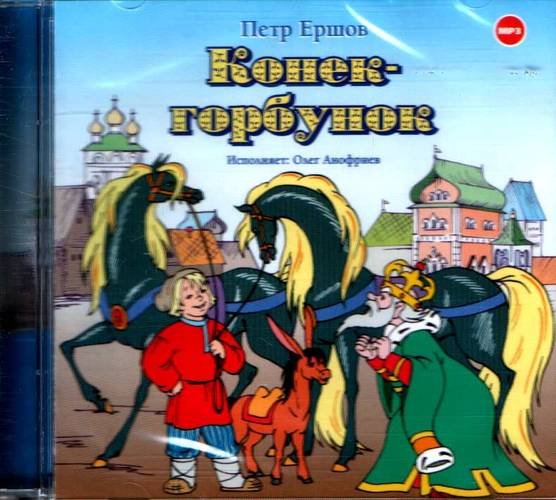 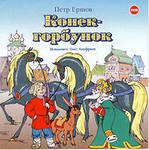 Почтовая марка СССР, 1988 год.
Иллюстрация Ивана Билибина
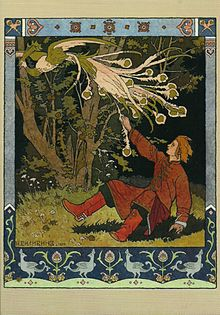 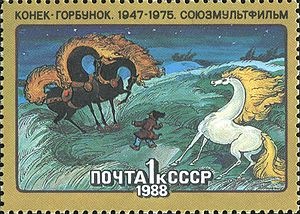 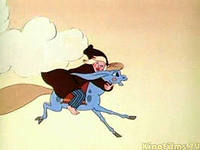 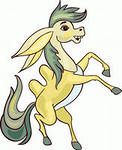 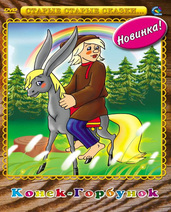 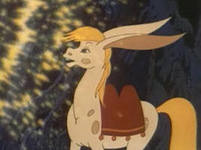 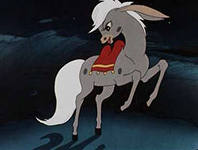 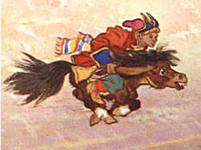 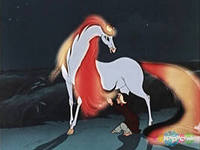 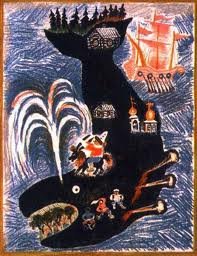 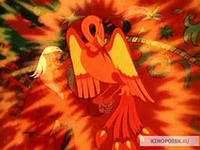 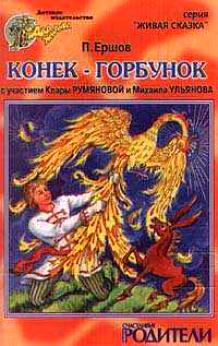 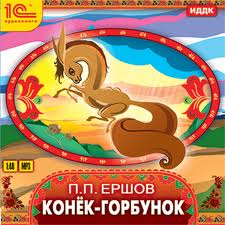 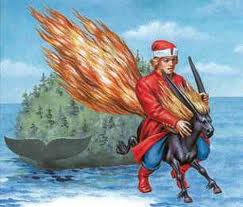 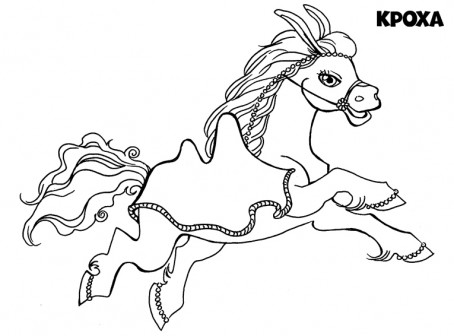 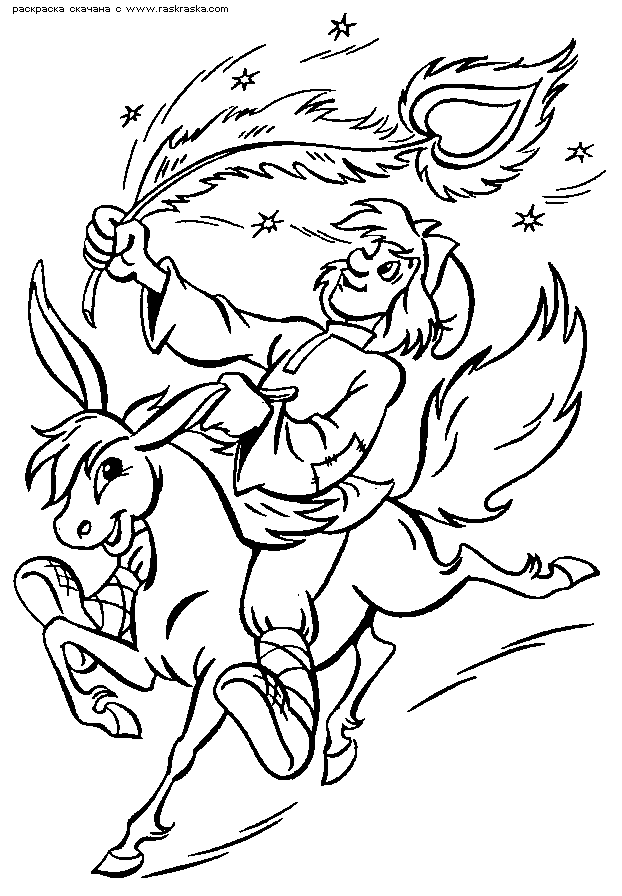 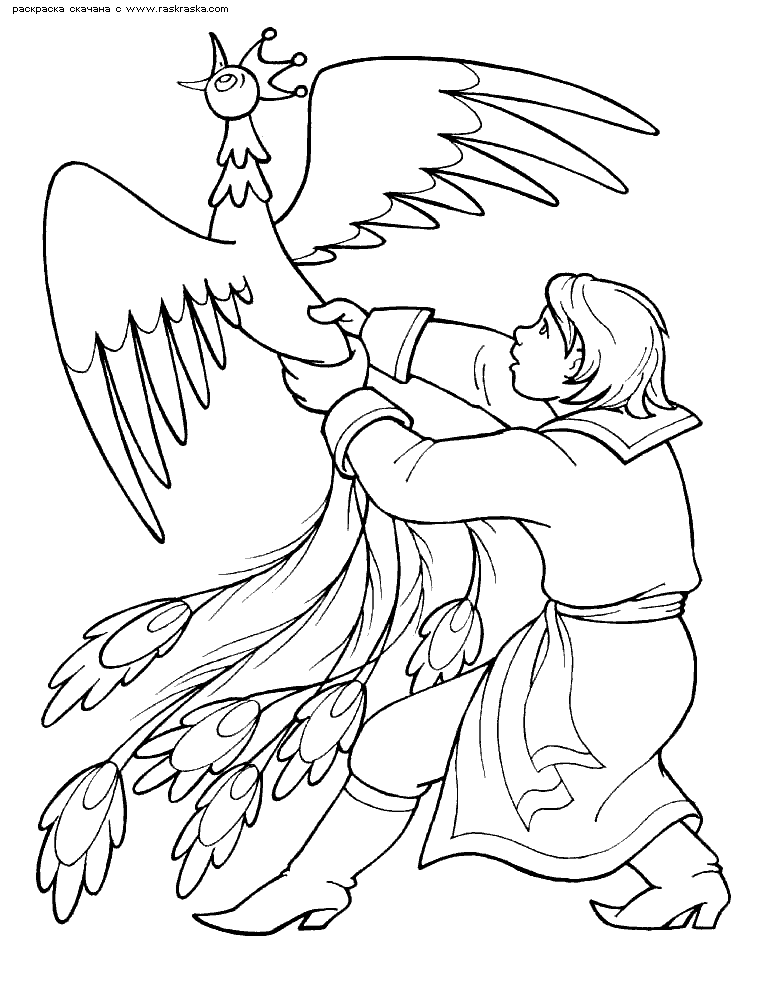